Objectives
Understand how logic is used in different situations
Know different logic gates including:
AND gates
OR gates
NOT gates
Be able to complete truth tables for logic gates and circuits with up to three inputs
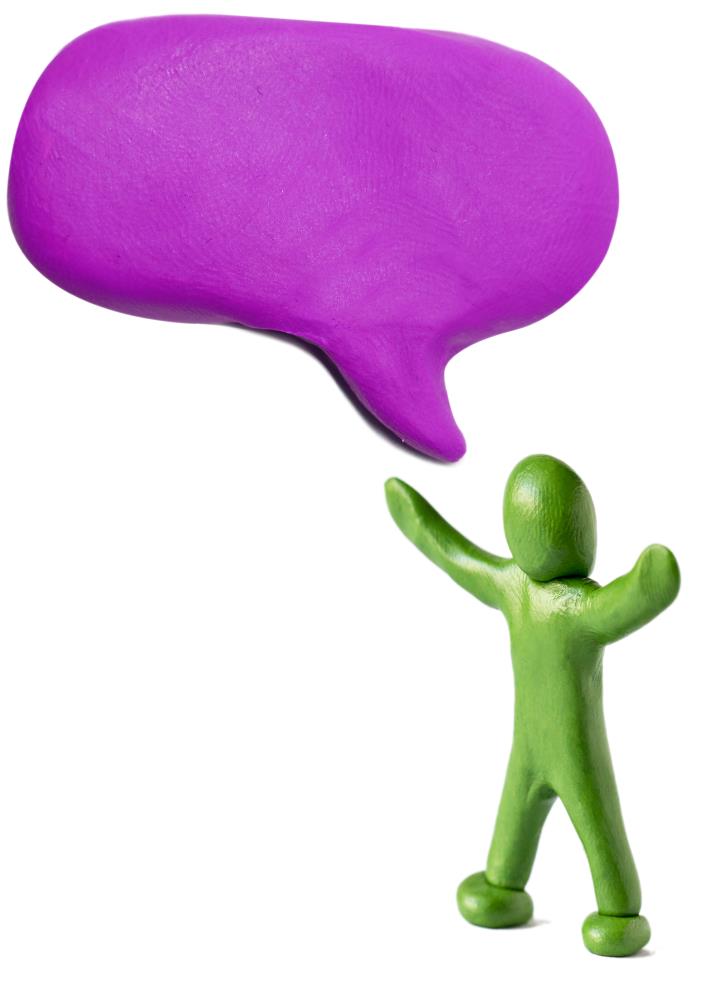 Starter
“I will only go to the party if Harminder is not going or if Manisha and Gemma are going”
Look at the speech bubble
Complete the table below for the different scenarios
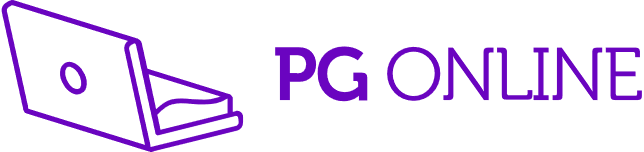 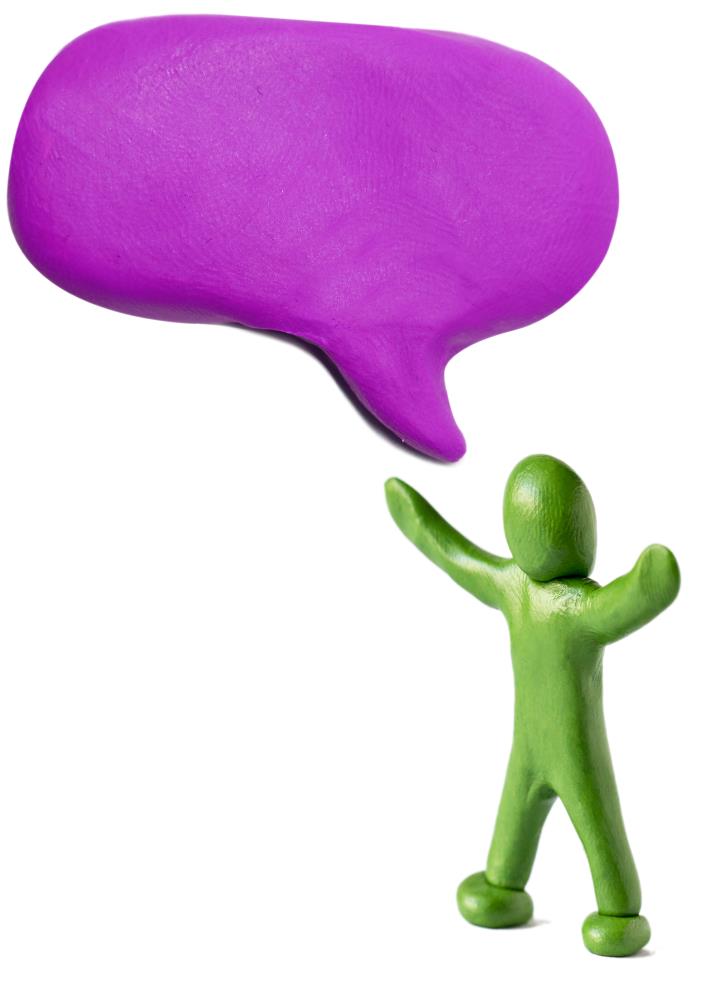 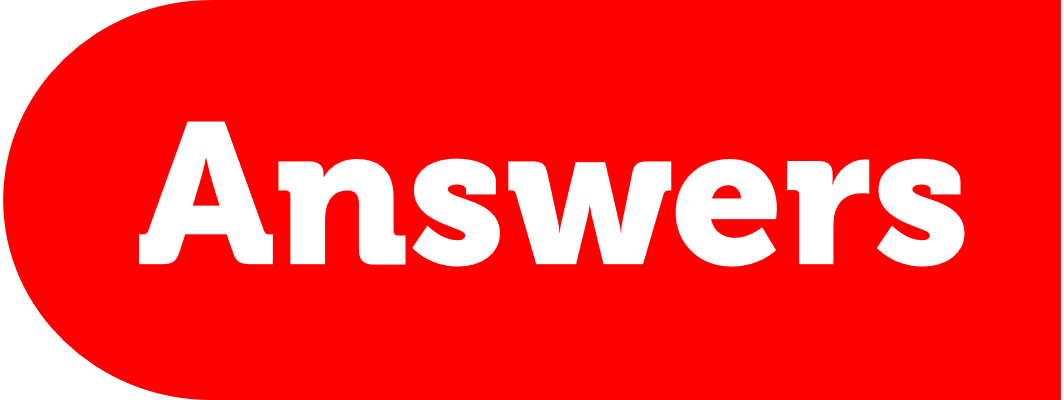 Starter
“I will only go to the party if Harminder is not going or if Manisha and Gemma are going”
Look at the speech bubble
Complete the table below for the different scenarios
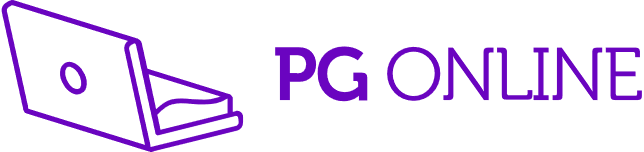 Worksheet 2
Complete Task 1 on Worksheet 2
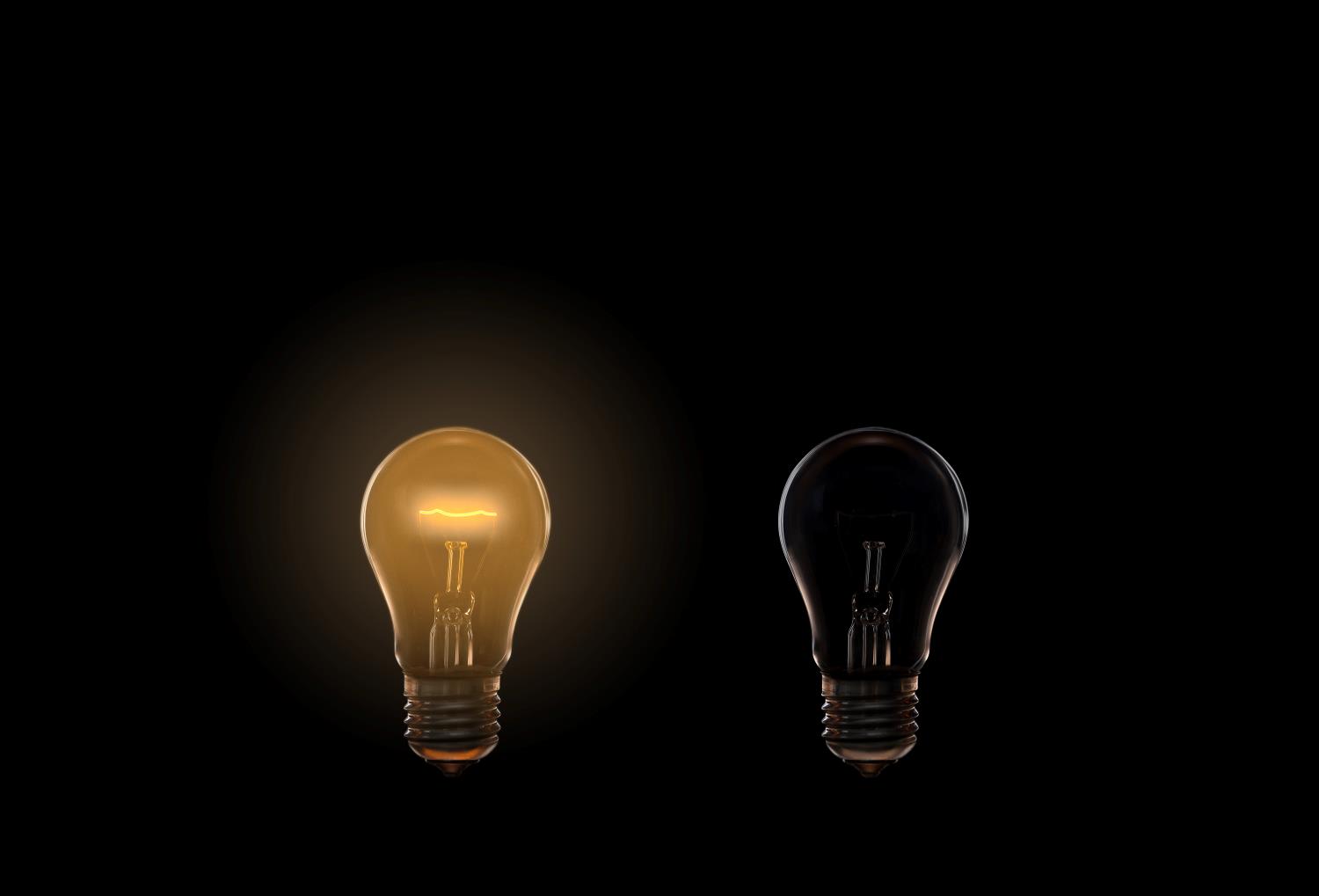 Two states
Lights can be turned on and off
This gives two states, on and off
On is represented by 1 or TRUE
Off is represented by 0 or FALSE
1, TRUE
0, FALSE
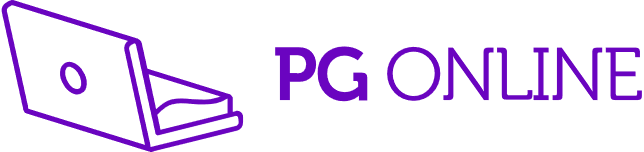 Logic pipes
Look at the pipes to the right
Each handle can be moved to turn the water ON or OFF
How many handles need to be ON for the water to flow?
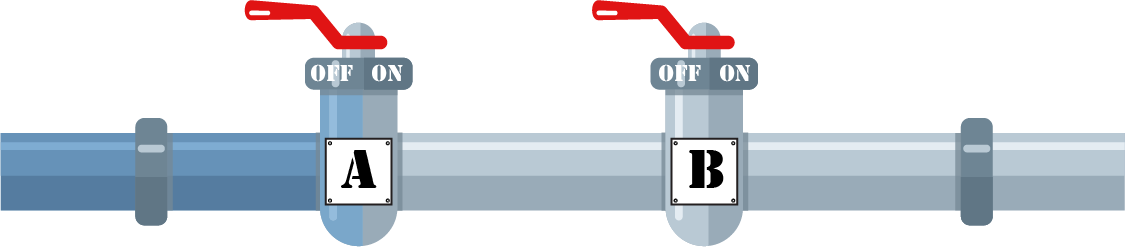 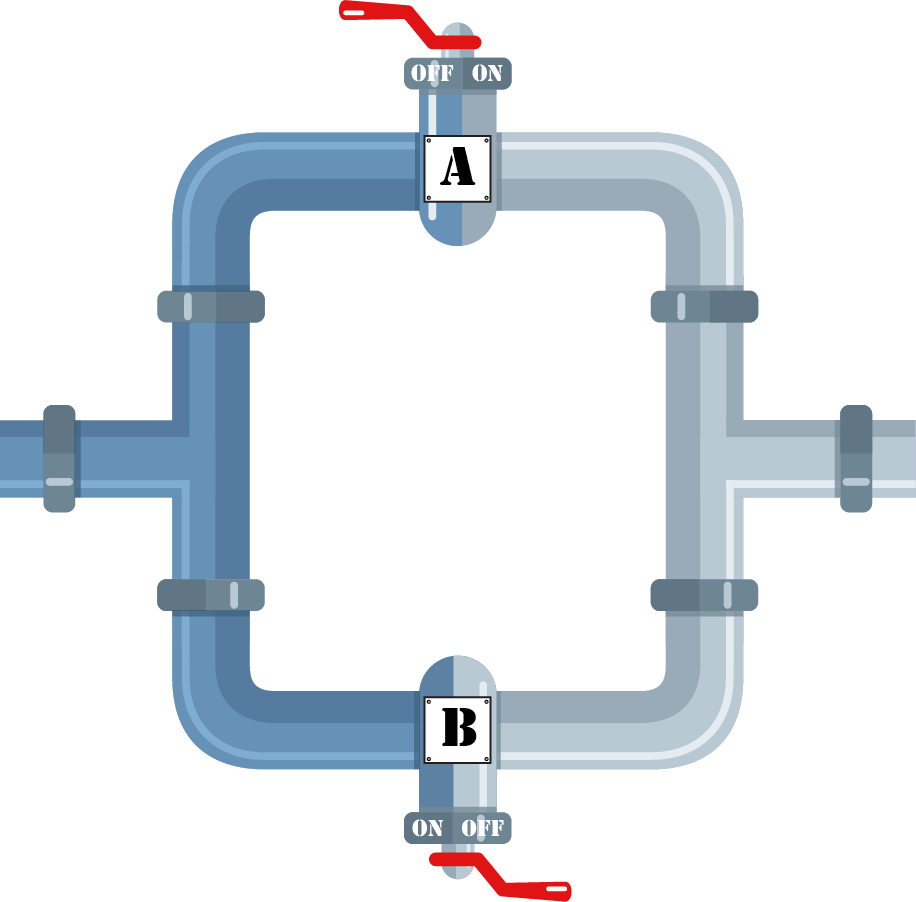 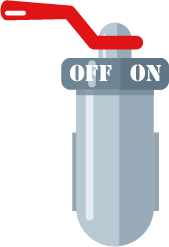 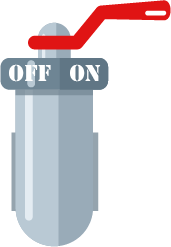 OFF
ON
Logic pipes
How many handles need to be ON for the water to flow?
Both handle A AND handle B need to be ON for the first pipe
Either handle A OR handle Bneed to be ONfor the second pipe
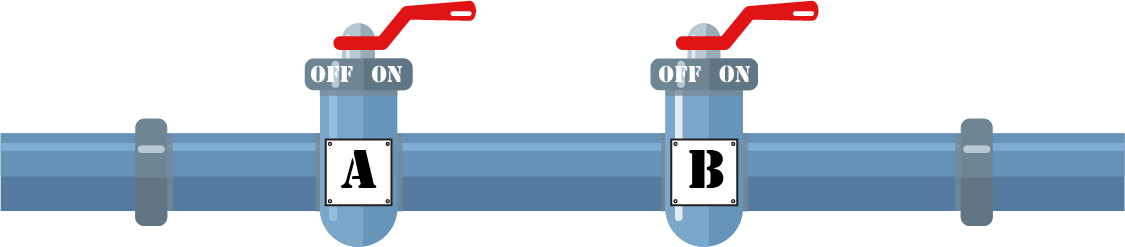 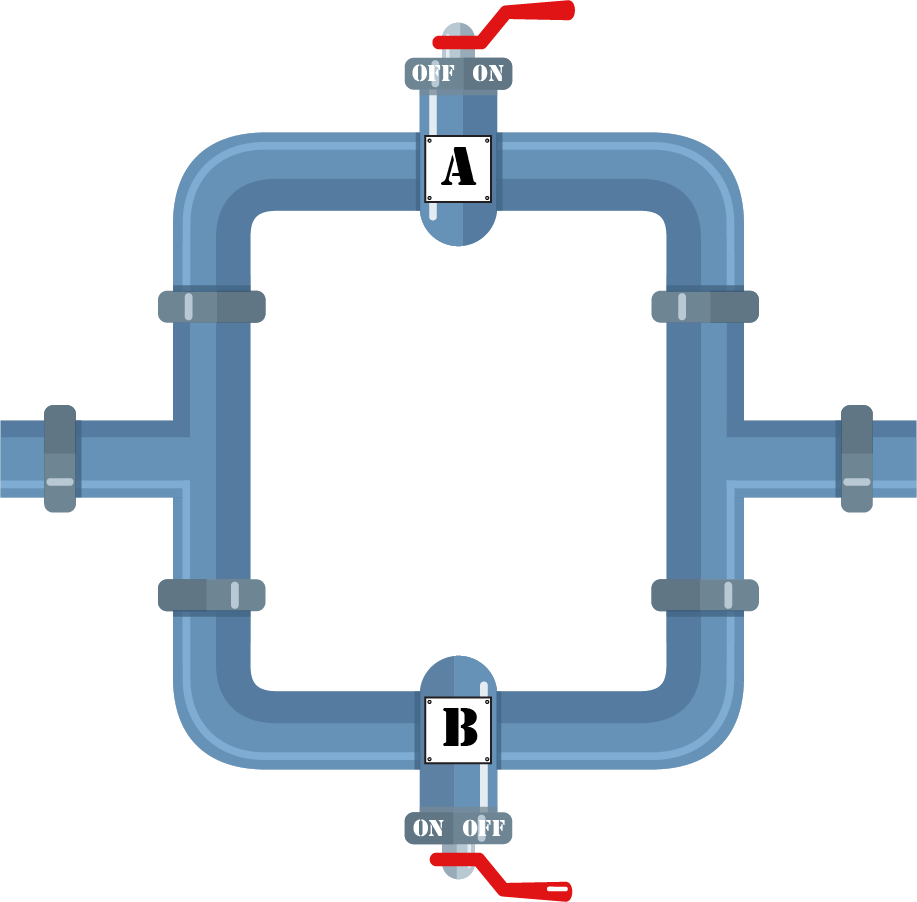 AND pipes
An AND pipe needs both handles ON to work
Complete the table below
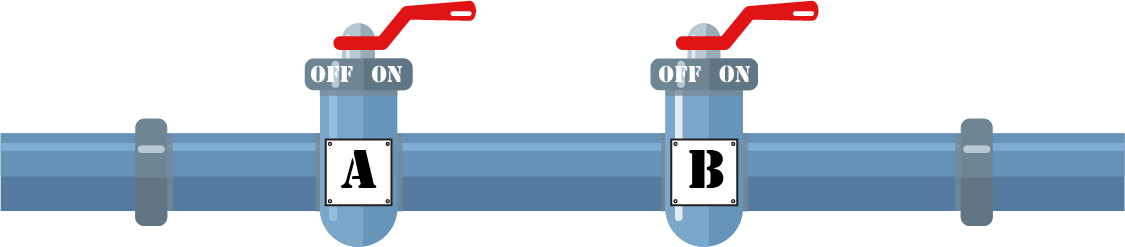 AND pipes
An AND pipe needs both handles ON to work
Complete the table below





This type of table is known as a truth table. It shows the outputs for all the possible combinations of input states
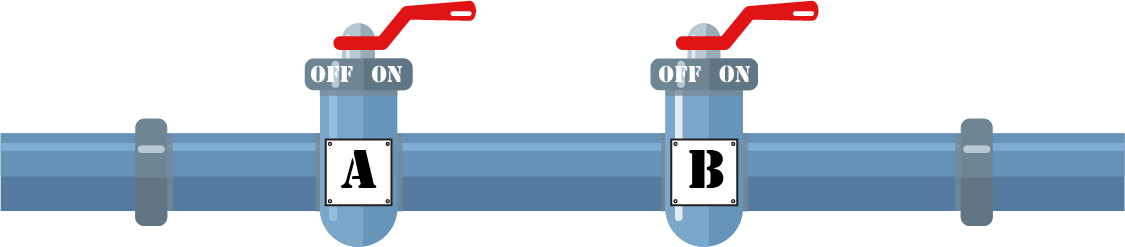 Faulty logic pipes
Faulty logic pipes do the opposite of what you tell them
If you turn a faulty logic pipe ON then it actually turns OFF
If you turn a faulty logic pipe OFF then it turns ON
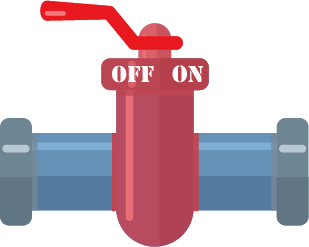 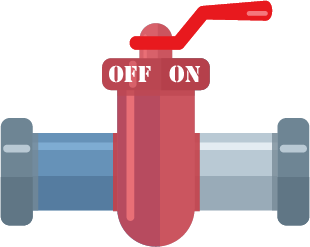 ON
OFF
Worksheet 2
Complete Task 2 on Worksheet 2
AND gates
Computers use logic gates, but they use electricity instead of water
An AND gate requires the electricity to be ON for both inputs
What happens if either of the switches is turned off?
What happens if both switches are turned off?
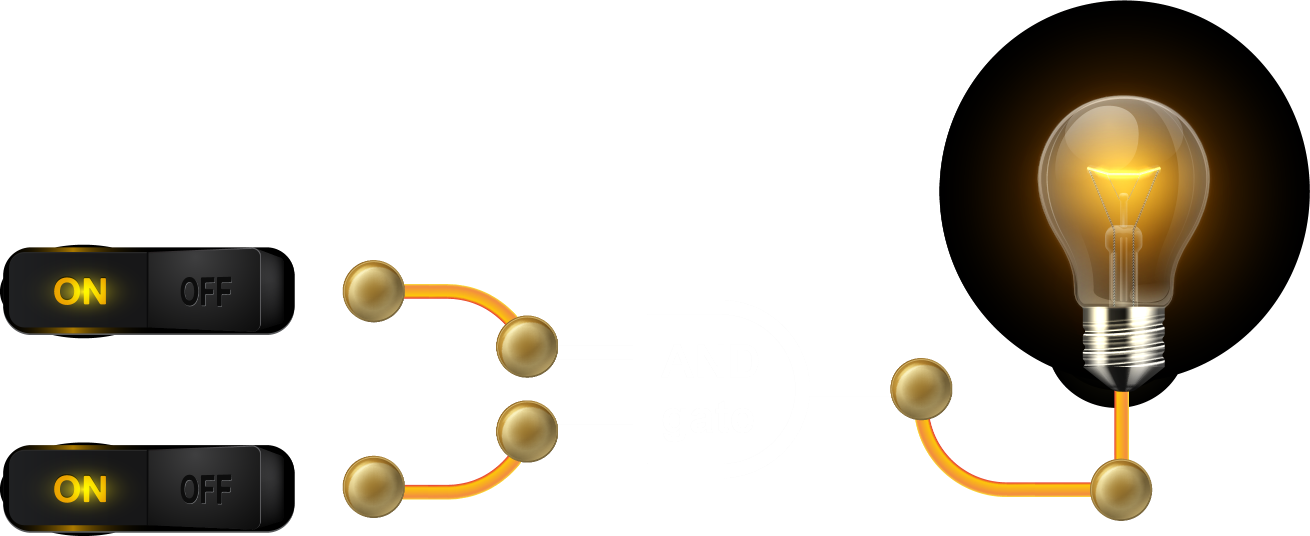 AND gates
What happens if either of the switches is turned off?
If either switch is OFF then the light turns OFF
If both switches are OFF then the light turns OFF
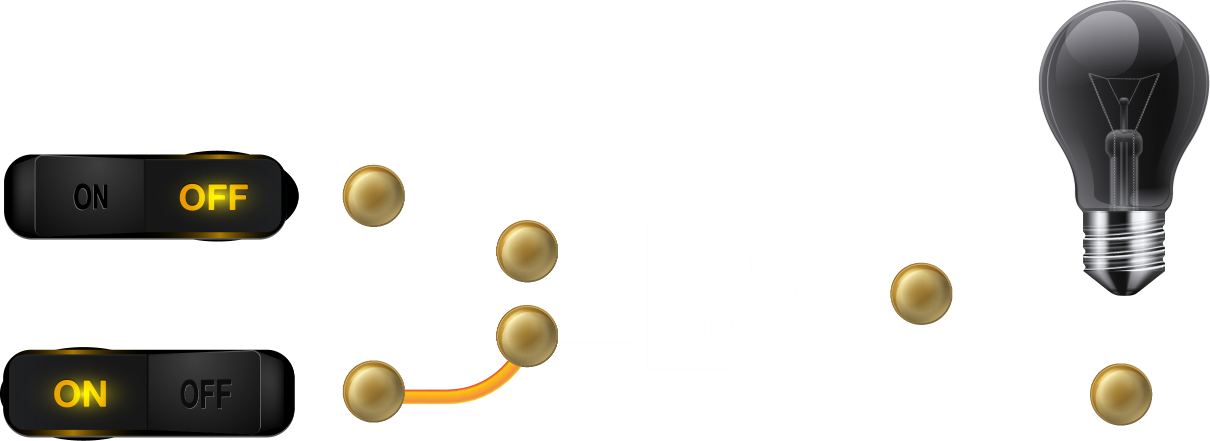 OR gates
An OR gate needs just one switch to be ON
What happens if both switches are OFF?
What happens if both switches are ON?
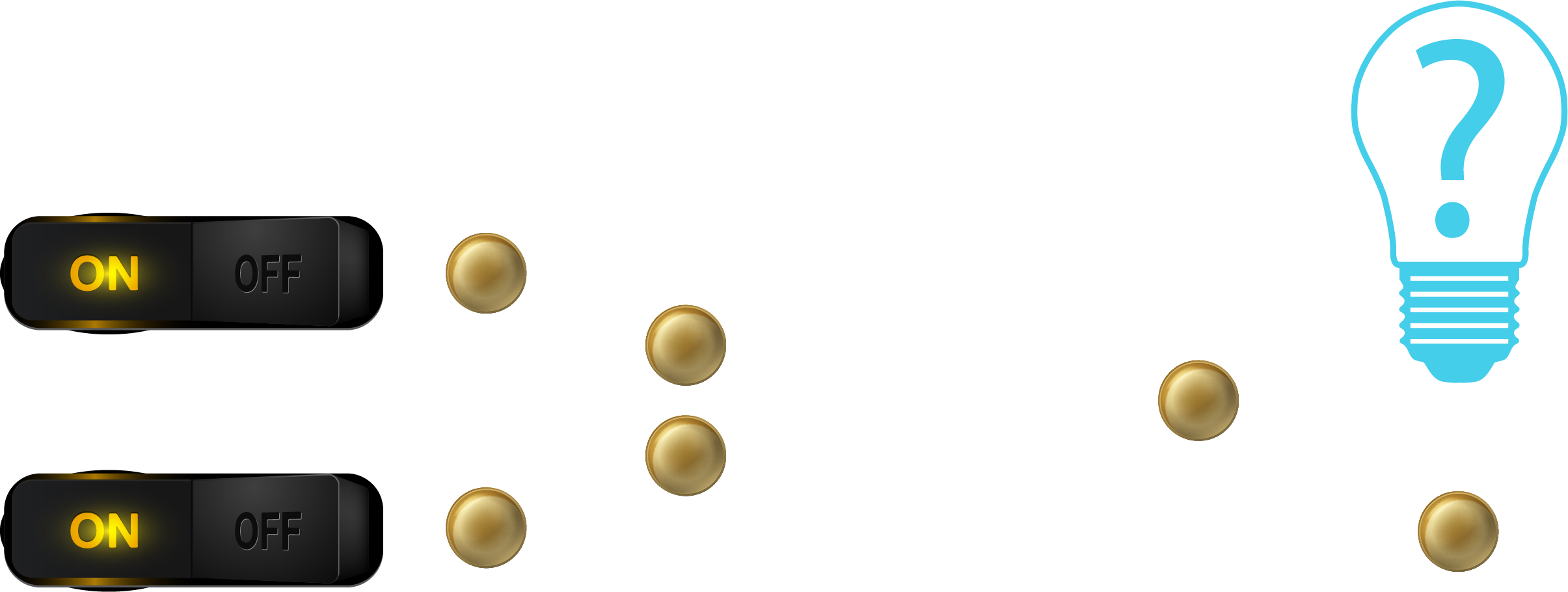 OR gates
An OR gate needs just one switch to be ON
What happens if both switches are OFF?
What happens if both switches are ON?
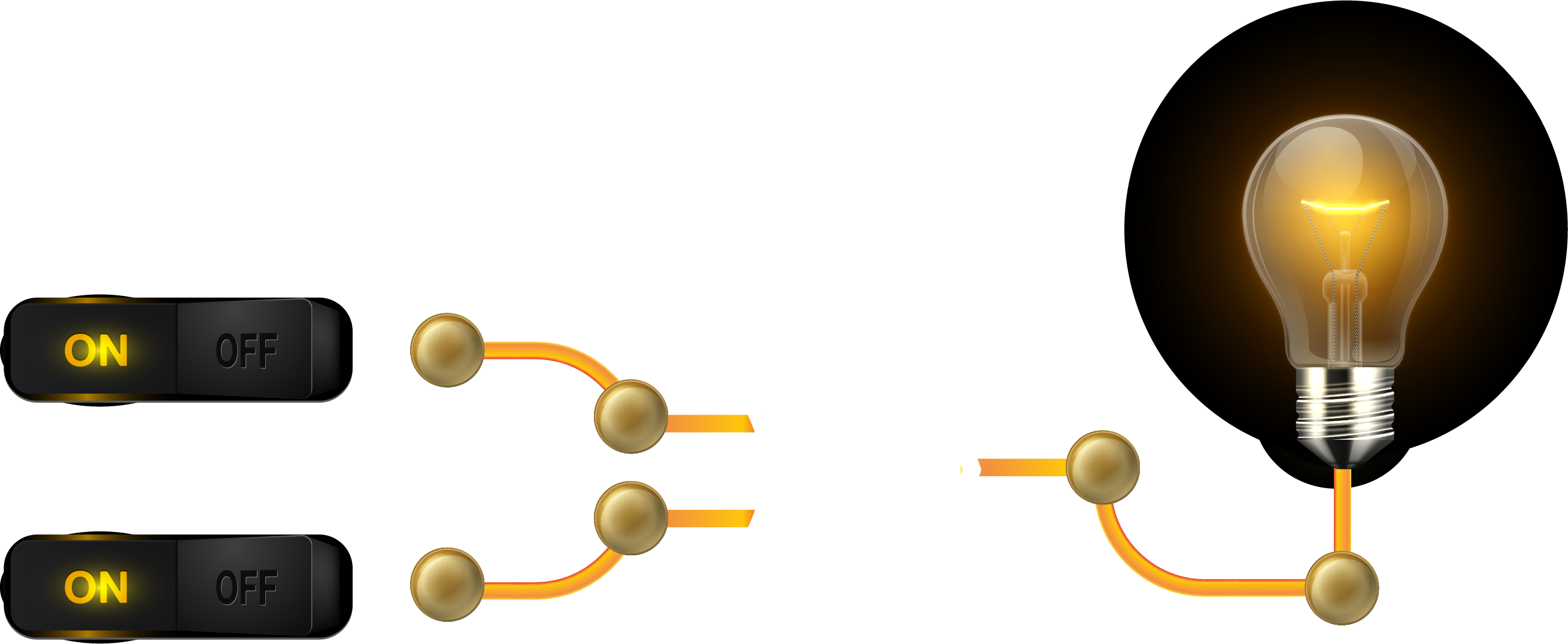 NOT gates
A NOT gate will change the input into the opposite
A ON will turn into an OFF
An OFF will turn into an ON
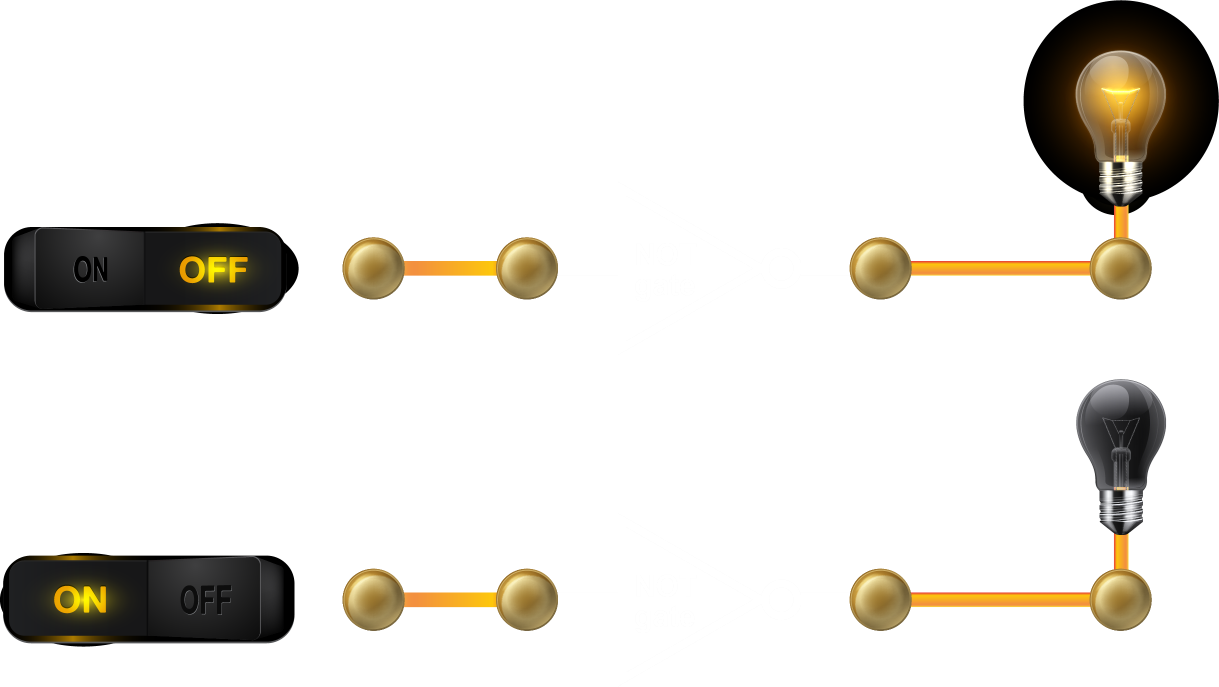 AND gates
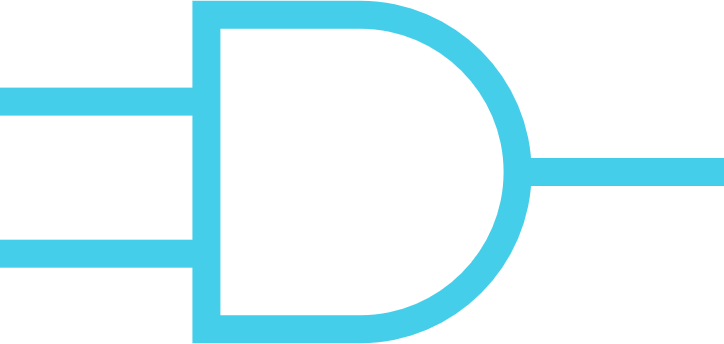 An AND gate needs both inputs ON to work
Complete the table below
AND gates
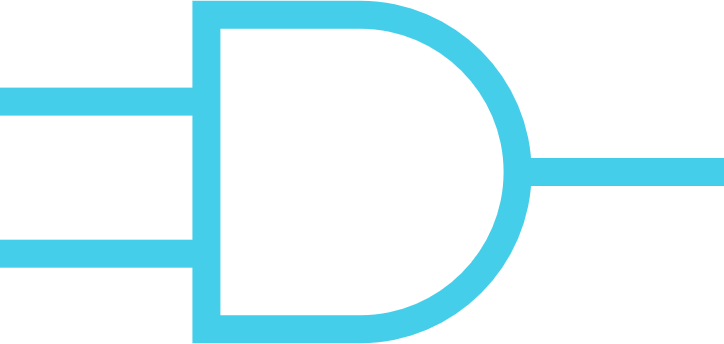 An AND gate needs both inputs ON to work
Complete the table below
Logic circuits
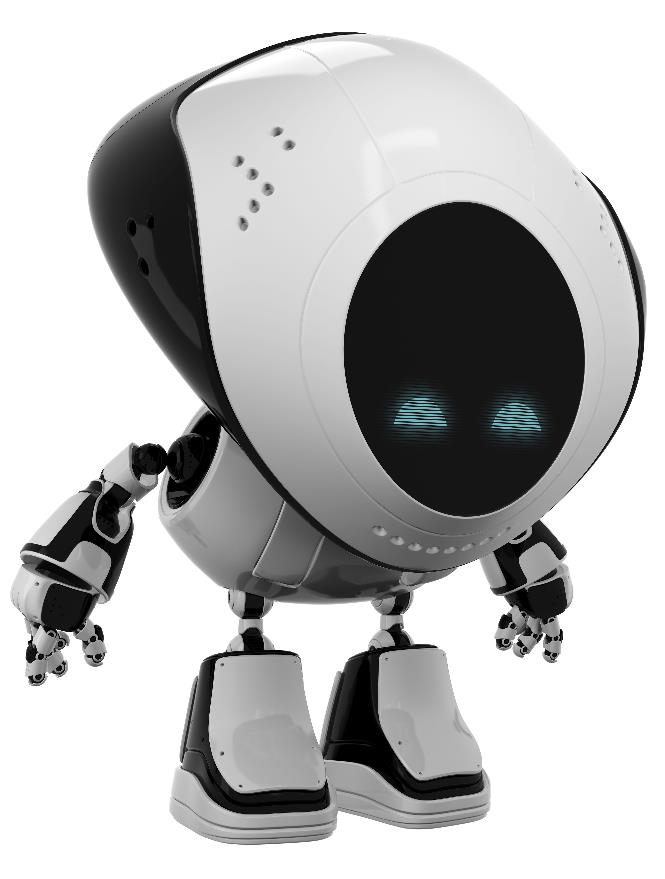 Ryan the robot needs his yearly test certificate
A robot only passes if:
‘The battery is functional or it has solar panels and the eye lights come on and it does not speak when told to be quiet’
How many logic gates are needed to make the testing machine?
What shapes are each of the logic gates?
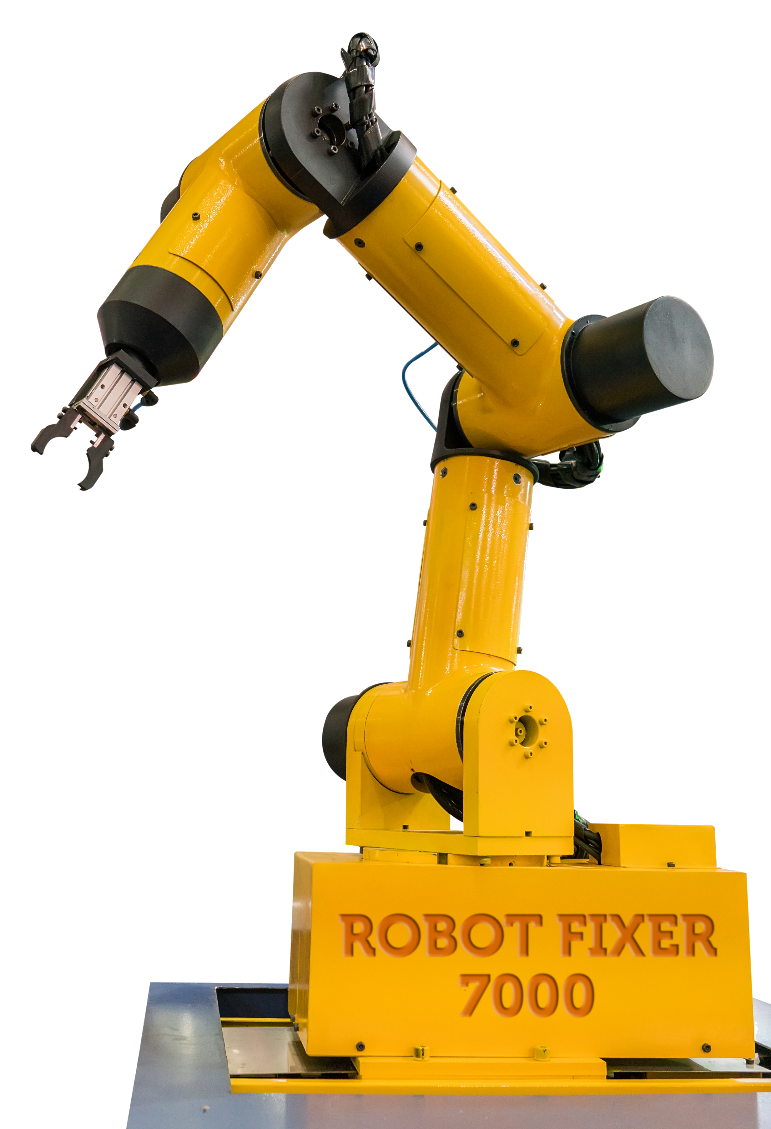 Logic circuits
‘The battery is functional or it has solar panels and the eye lights come on and it does not speak when told to be quiet’
ORANDNOT
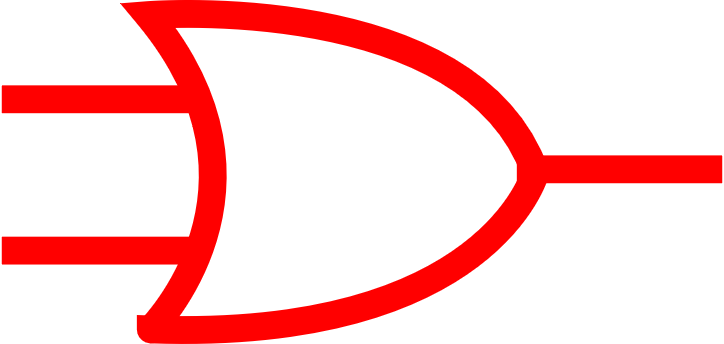 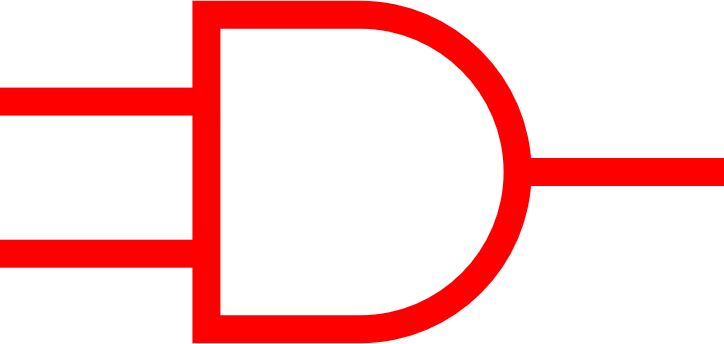 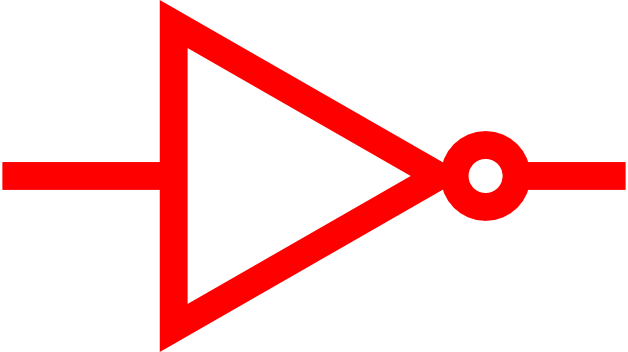 Worksheet 2
Complete Task 3 on Worksheet 2
Plenary
Look at the circuit below
What is the name of each of the gates?
Will the light be ON or OFF? OFF
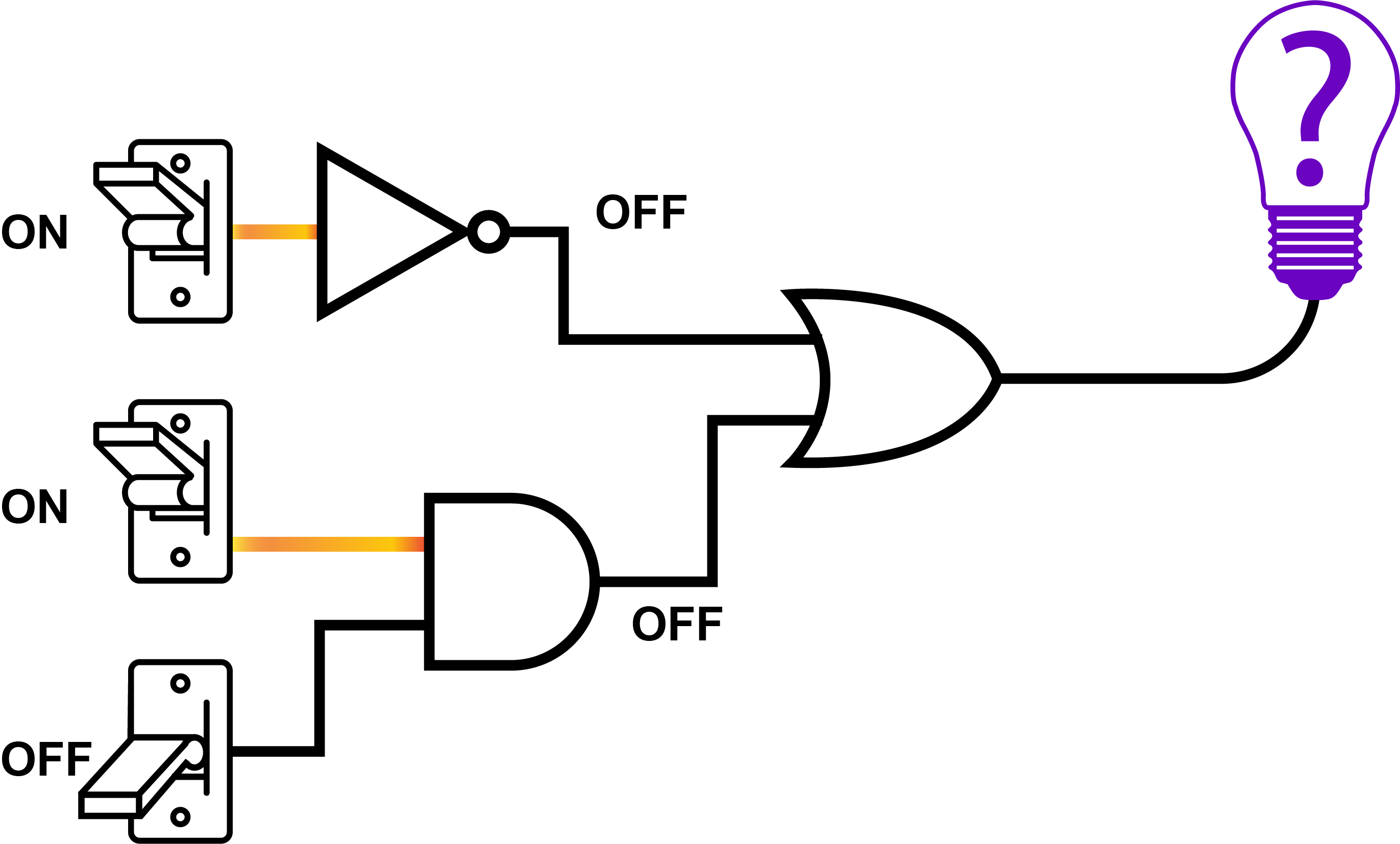 Plenary
Look at the circuit below
What is the name of each of the gates?
Will the light be ON or OFF? OFF
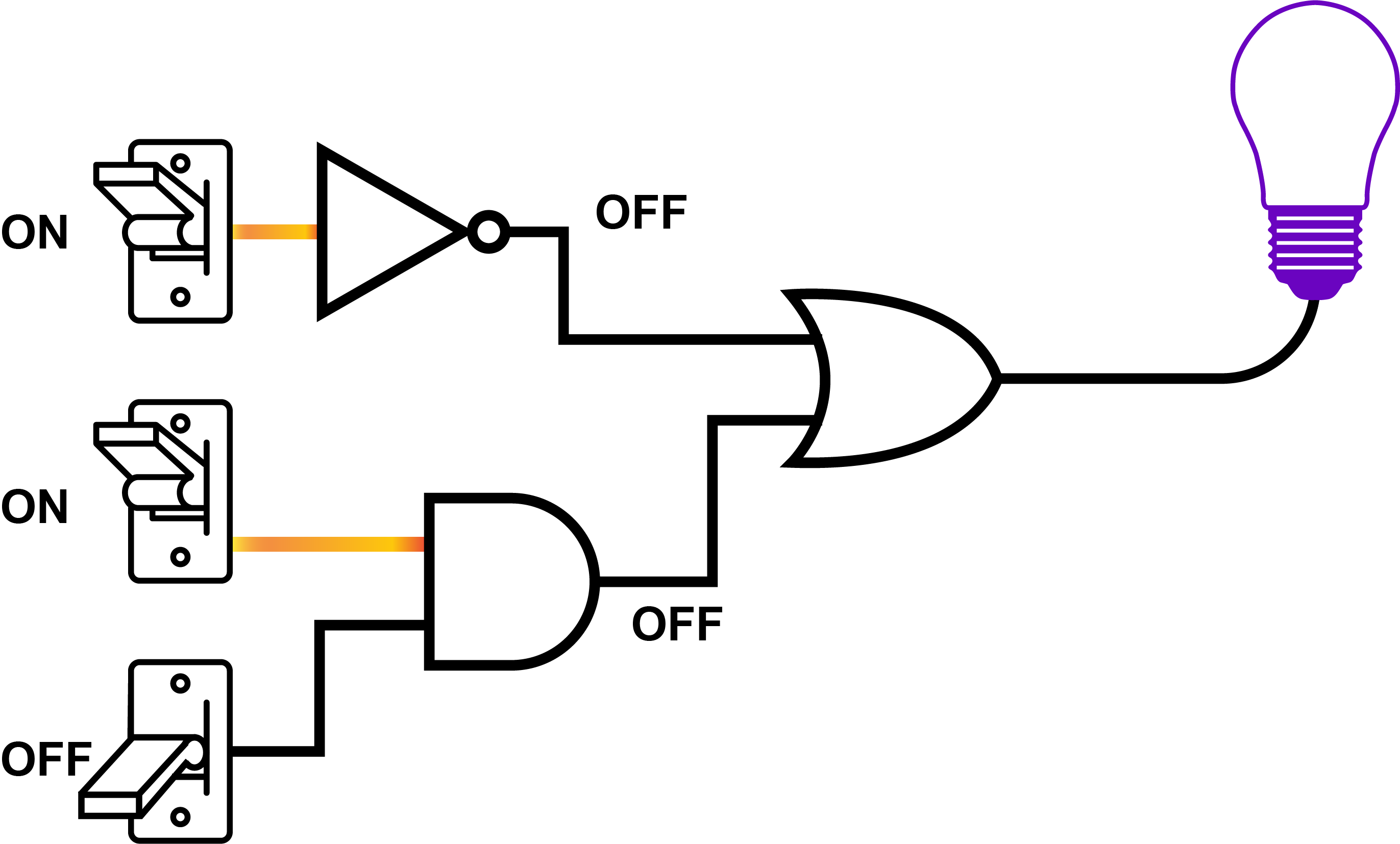 NOTgate
OFF
ORgate
ANDgate